GCSE PE
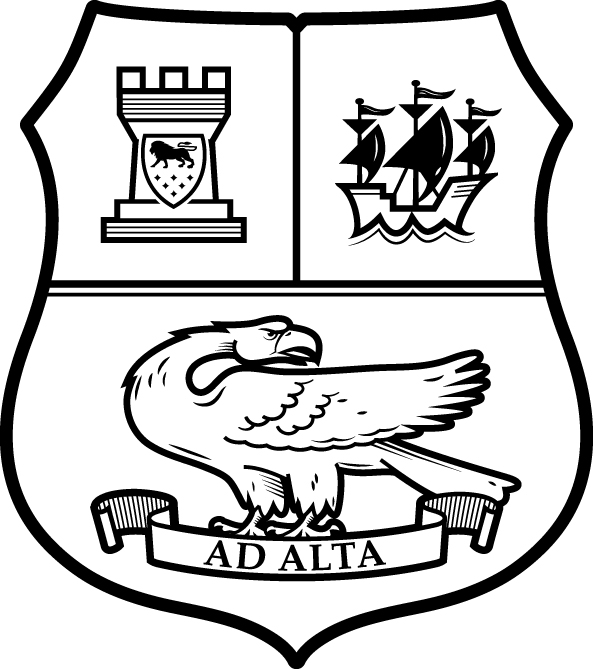 Seaford college 
Head of Physical Education – Mr James Phimister
Why should you choose it?
-To acquire an understanding of the theoretical elements that underpin the practical nature of sport
-To discover the physical, psychological and social factors that contribute to performance in sport
-To learn how to create and live a physically active, healthy lifestyle that extends beyond school
-To development the enjoyment of sport and participating in physical activity
-To learn to analyse the sporting performance of yourself and others in order to improve
-To develop an understanding of the different pathways in sport beyond that of the participant e.g. coach, physical trainer, physiotherapist, sports analyst, etc.
Course content
60% Theory
Pupils will explore six chapters of the theoretical elements of sport: Applied Anatomy and Physiology; Movement Analysis; Physical Training; Sports Psychology; Socio-cultural Influences; Health, Fitness and Well-being.  This section of the course will give pupils an insight into the factors behind physical performance in sport and provide the basis for the coursework element.

40% Practical
This portion of the course course is made up of two primary elements: practical performance in sport and analysis and evaluation of performance.  The latter takes the form of a written piece of coursework where pupils will analyse either their own or a peer’s performance and develop a plan for performance improvement.
Paper 1: The human body and movement in physical activity and sport
Paper 1 topics
1. Applied Anatomy and Physiology
Skeletal system: Functions, structure, and types of joints.
Muscular system: Types of muscles, muscle contractions, and antagonistic pairs.
Cardiovascular system: Structure and function of the heart, blood vessels, and blood components.
Respiratory system: Structure, mechanics of breathing, and gaseous exchange.
Energy systems: Aerobic and anaerobic respiration.

2.Movement Analysis
Lever systems: First, second, and third-class levers.
Planes and axes of movement: Sagittal, frontal, and transverse planes.

3. Physical Training
Fitness and health: Definitions and benefits of fitness, health, and well-being.
Components of fitness: Cardiovascular endurance, strength, flexibility, etc.
Principles of training: Specificity, overload, progression, and reversibility.
Training methods: Continuous, interval, Fartlek, and circuit training.
Preventing injury: Risk assessment and managing safety in physical activity.
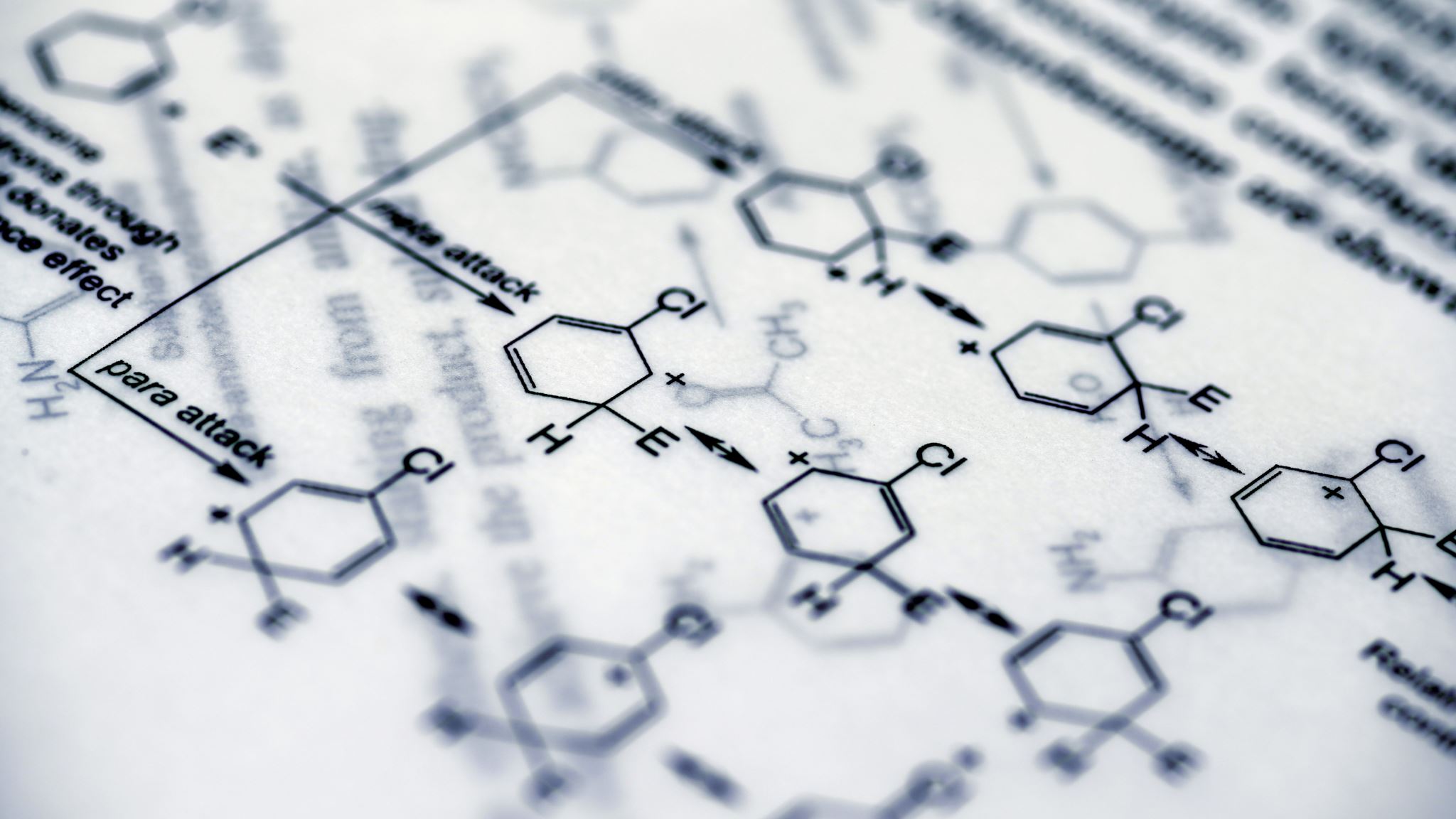 Paper 2: Socio-cultural influences and well-being in physical activity and sport
Paper 2 topics
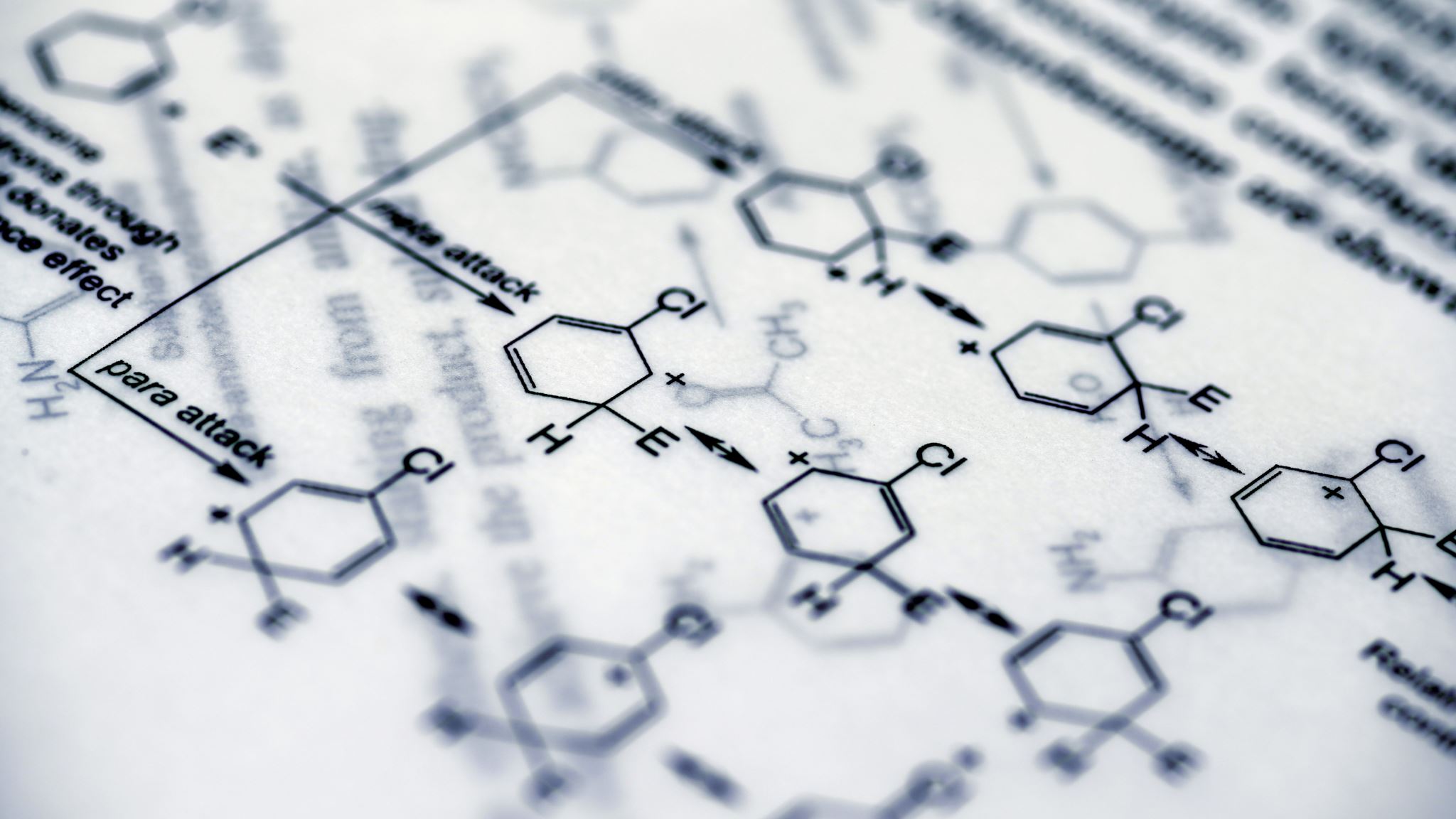 4. Sports Psychology
Skill classification: Basic/complex, open/closed.
Goal setting: SMART targets (Specific, Measurable, Achievable, Relevant, Time-bound).
Mental preparation: Arousal, anxiety management, and motivation.
Feedback and guidance: Intrinsic/extrinsic and verbal/visual/manual/mechanical methods.

5. Socio-cultural Influences
Participation factors: Gender, ethnicity, age, and socio-economic influences.
Commercialisation and media: Sponsorship, media coverage, and its impact on sport.
Ethical issues: Sportsmanship, gamesmanship, and the use of performance-enhancing drugs.

6. Health, Fitness, and Well-being
Diet and nutrition: Macronutrients, micronutrients, hydration, and their role in performance.
Lifestyle choices: Effects of smoking, alcohol, and sleep on performance and health.
Sedentary lifestyle risks: Obesity, diabetes, and other health issues.
Non-exam assessment: Practical performance in physical activity and sport
Practical Assessment
Non-Exam Assessment (NEA) FAQs:
-Pupils cannot be assessed in the same sport in both the team and individual format of the sport (e.g. either tennis doubles (team) or tennis singles (individual) – not both)
-I would strongly advise that students are able to competitvely play in all 3 chosen sports
-If pupils chose to be assessed in a sport that is not a core sport at Seaford College (e.g. skiing, football, trampolining, etc.), the pupil is responsible for gathering footage on which they will be assessed (pupils will be issued with assessment criteria for each sport)
-In the core sports that Seaford College offers (e.g. cricket, netball, rugby, etc.), pupils will undergo ongoing assessment over the two years by their GCSE PE teachers, team coaches and Heads of Sport
-All off-site footage that has been gathered is due by the end of Autumn Term/start of Spring Term in Year 11
List of activities for practical component assessment
Timeline of the course
Timescale for Theory:
Chapter 6 = Year 10 – September – October Half term
Chapter 1 = Year 10 – October Half term – February half term
Chapter 2 = Year 10 – February half term – Easter 
Chapter 3 = Year 10 – Easter – end of term
Chapter 4 = Year 11 - September/October
Chapter 5 = Year 11 - Completed by Christmas
Timescale for Coursework:
Year 10 – Term 1 - Skill Strength/Weakness (Draft 1)
Year 10 – Term 2 – Fitness Strength/Weakness (Draft 2)
Year 10 – Term 3 – Refine Skill /Fitness and begin training plan (Check after summer work)
Year 11 – Term 1 1st half-term – Complete all – Final Draft (Draft 3)
Year 11 – Term 1 2nd half-term – Refine (Draft 4 if required)
Deadline:  Friday 6th December
Previous Results
Additional Resources/Support
-Every Tuesday and Wednesday Period 8 (4:30-5:30pm) there will be a Performance PE session in SPC1 or SPC3
-This will be for pupils who want to access the highest grades available in both their PE coursework as well as their exams
-Pupils may be nominated to attend these sessions but they are open to all (pupils can also sign up when making their club choices)
-For additional resources, visit the PE page on Firefly as a first stop, as well as the following:
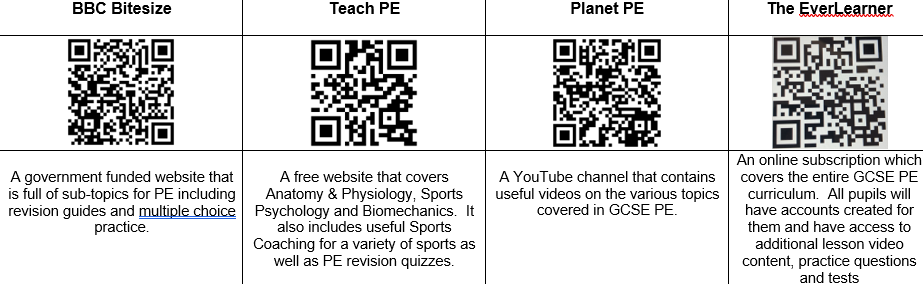 Expectations of students
- Have a genuine interest in sport and physical activity
- Be able to perform across a number of physical disciplines
- Enjoy exploring the theoretical elements that underpin sporting performances
- Be organised, punctual and prepared for lessons involving practical and theoretical elements
- Effort, energy and enthusiasm in practical lessons even if it isn’t a sport they are being assessed in
- Independence and proactiveness when gathering footage for sports that cannot be assessed in school (e.g. skiing, figure skating, rowing)
Early Research & Questions
AQA | GCSE | Physical Education | Specification at a glance
GCSE Physical Education Specification Specification for first teaching in 2016


If you have any questions regarding the content of the course, please contact jphimister@seaford.org.
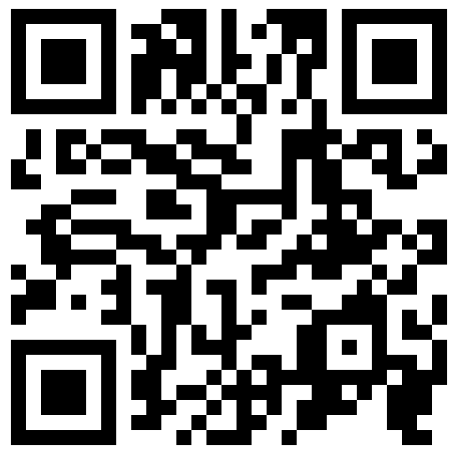